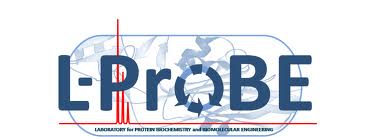 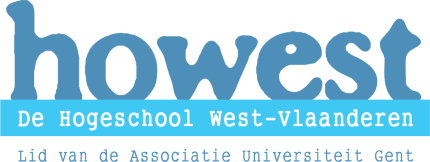 Analyse van Saccharomyces cerevisiae opgegroeid in micrograviteit: optimalisatie van proteïne extractie
Bachelorproef
Academiejaar 2012-2013
Cédryck Pauwels
FBT
Overzicht
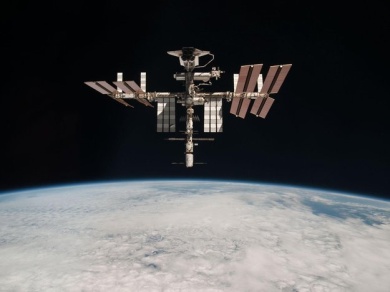 Inleiding en probleemstelling
Situering: 
S. cerevisiae als modelorganisme
Proteïne extractie
Technieken
Resultaten en discussie
Besluit
2
Inleiding en probleemstelling
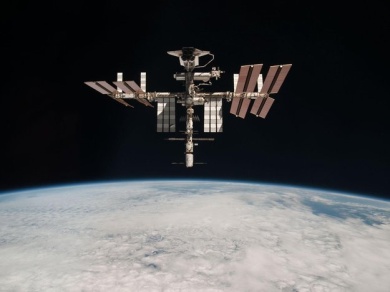 Micrograviteit heeft effect op de fysiologie van organismen
Effect op proteïnen wordt onderzocht
Experimenten in de ruimte zijn beperkt
Optimalisatie van proteïne extractie is nodig 
=> efficiëntie bepalen van bepaalde stappen
Groeicurve van S. cerevisiae wordt bepaald
3
S. cerevisiae als modelorganisme
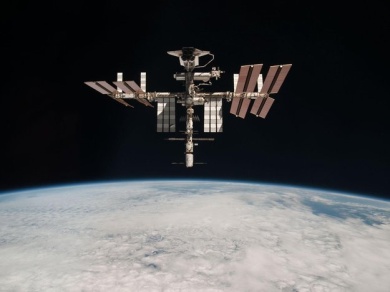 S. cerevisiae is één van de meest intensief bestudeerde eukaryotische modelorganismen

Bepaalde criteria: 
Korte generatie tijd
Transformatie
Eukaryoot
Economisch en industrieel voordeel
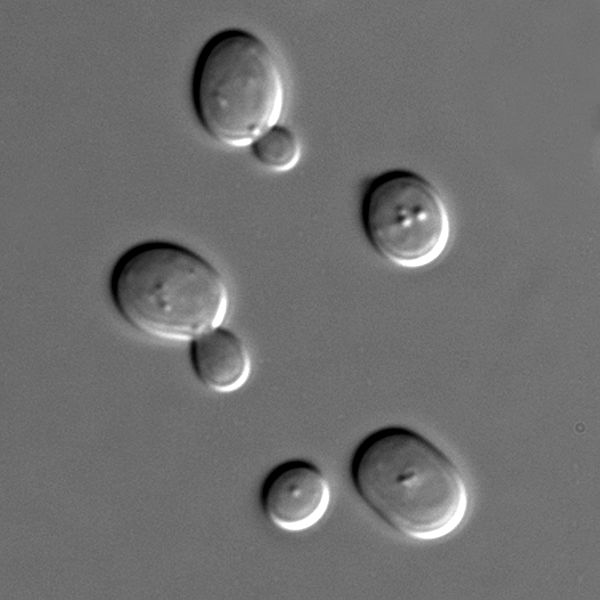 4
Proteïne extractie
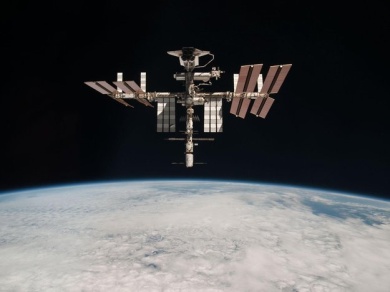 Meerdere stappen worden geanalyseerd, onder andere:
RNAlater
Lysebuffer: (thio)ureum
Acetonprecipitatie
Filters
5
Technieken
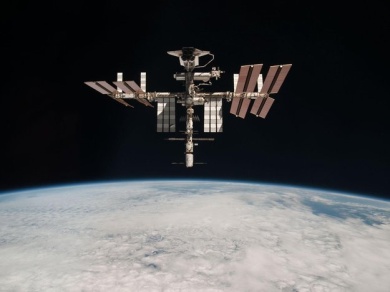 Vloeistofchromatografie - Massaspectrometrie (LC-MS)
Omgekeerde fase vloeistofchromatografie
Massaspectrometrie via Synapt®
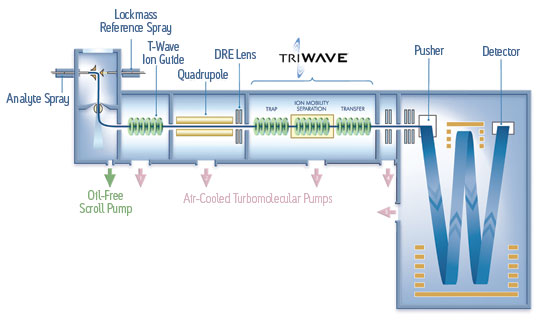 6
Resultaten
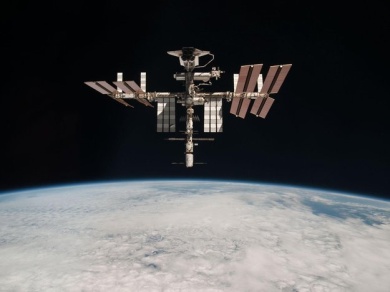 Groeicurve S. cerevisiae BY4742
Optimalisatie proteïne extractie
6 extracties uitgevoerd
Verschillende testen (filters, aceton, verdunningen,…)
7
Resultaten
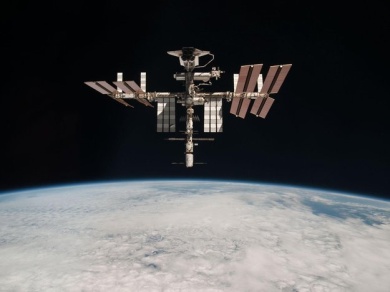 Groeicurve S. cerevisiae
Lag fase
8
Resultaten
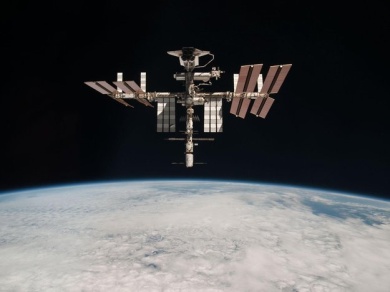 Extractie 1 (effect RNAlater en acetonprecipitatie)
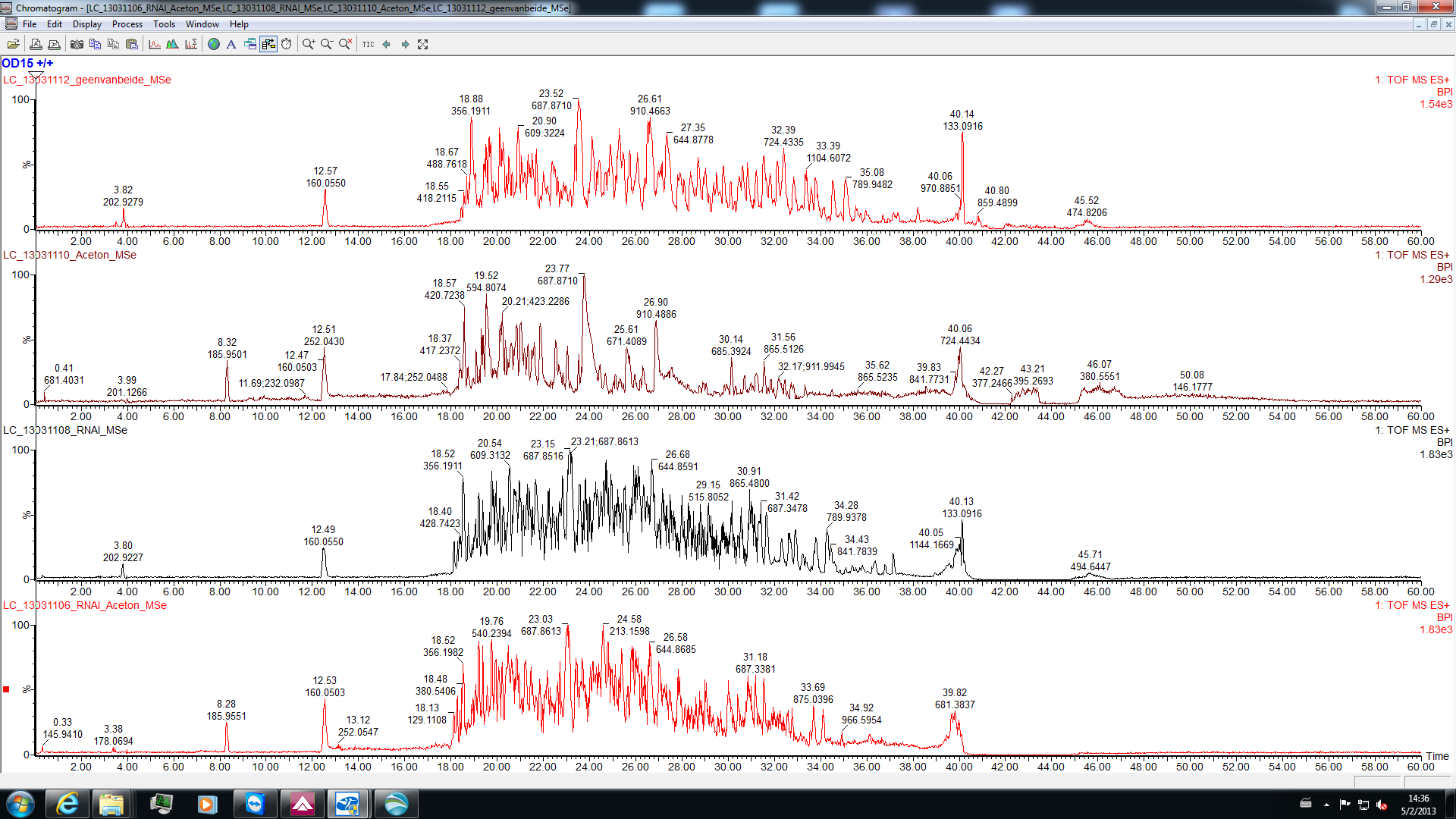 9
Resultaten
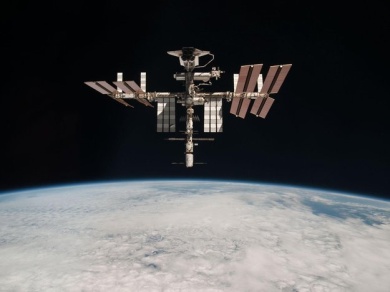 Extractie 1
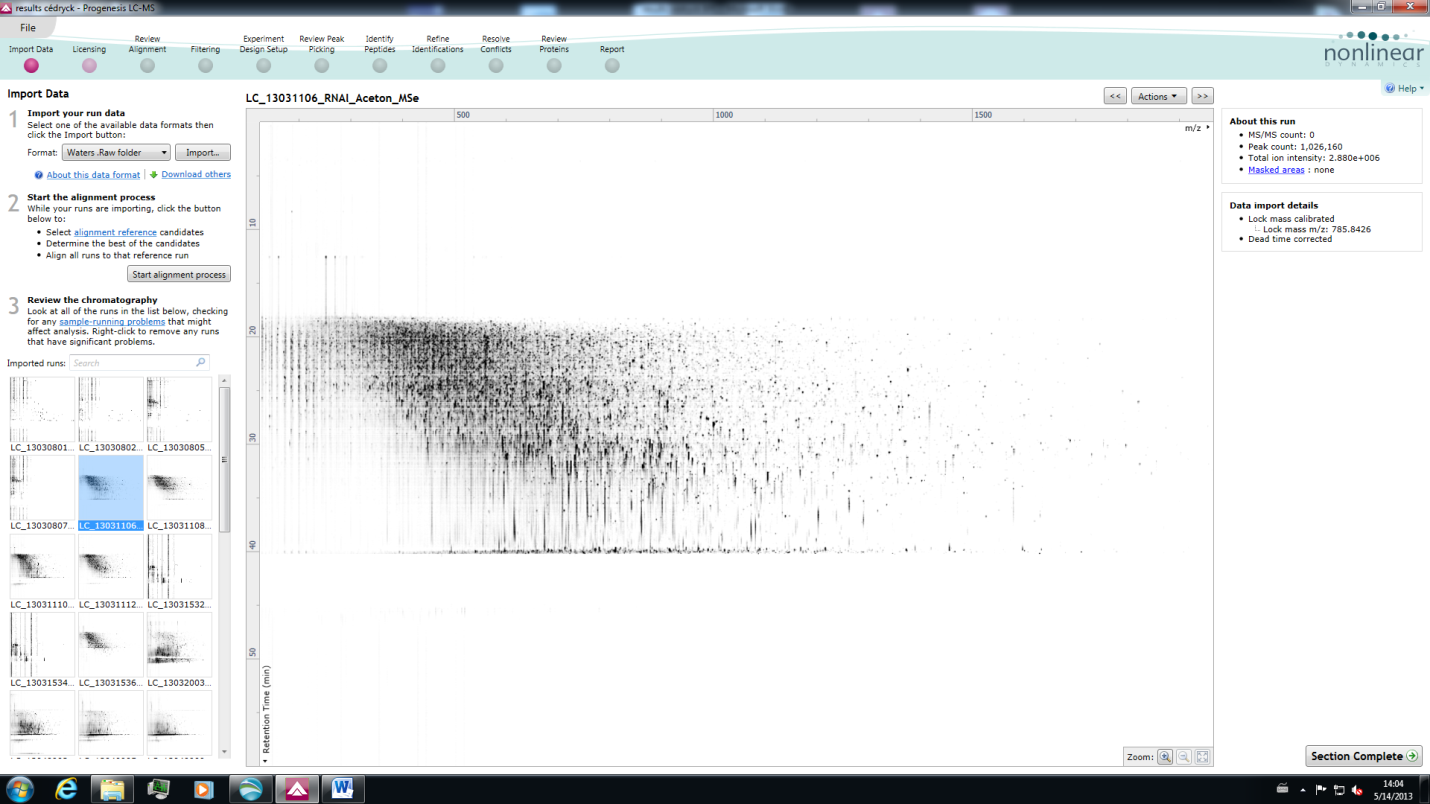 10
Resultaten
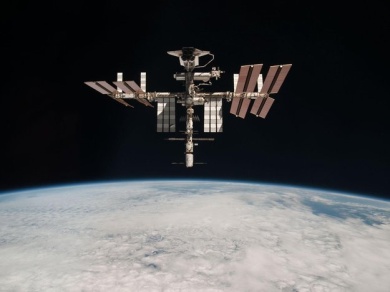 Extractie 2 (voorbeeld slechte extractie, veel contaminatie)
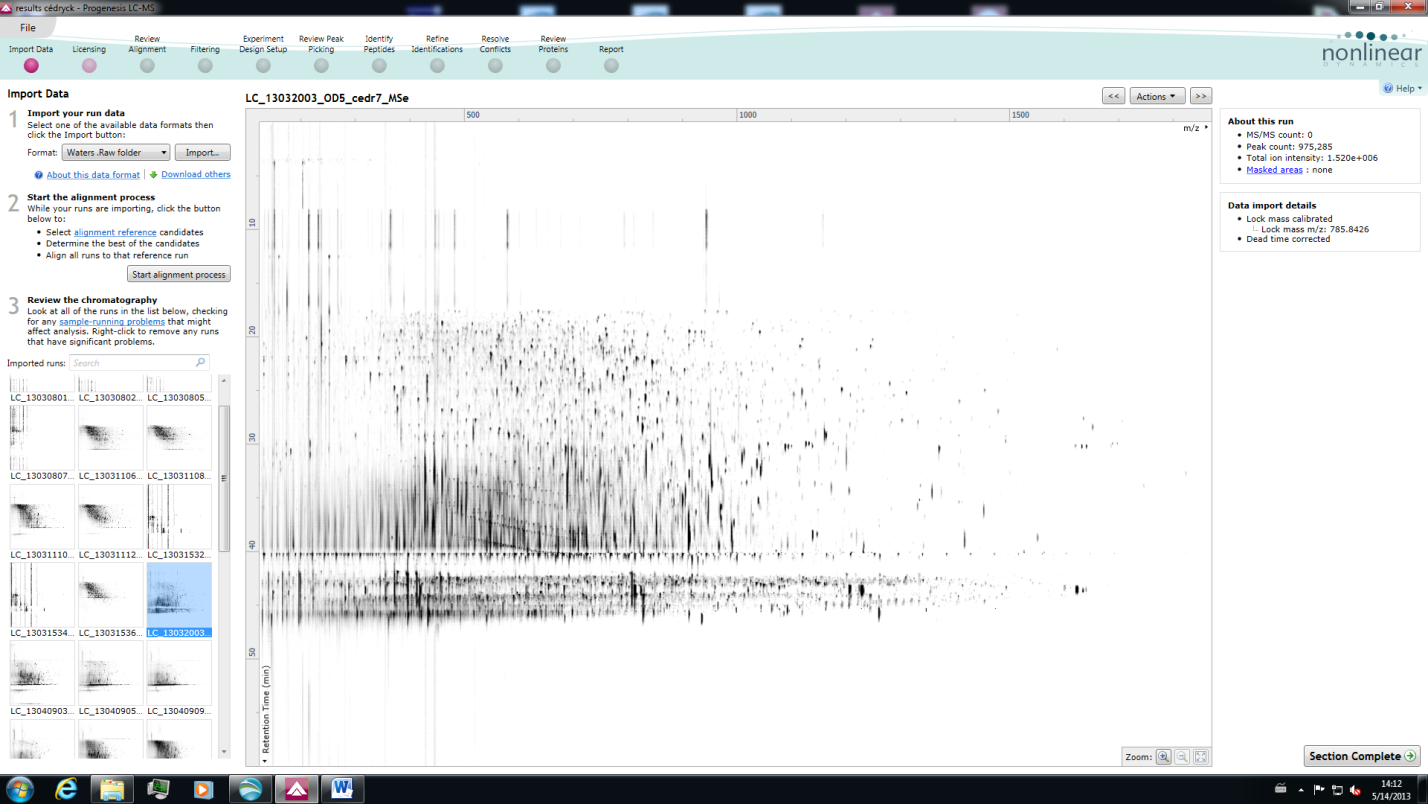 11
Resultaten
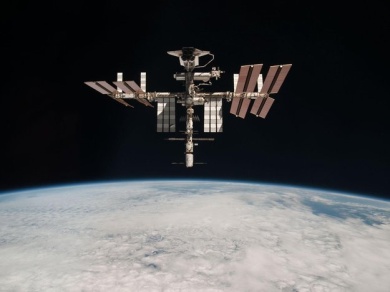 Testen van filters op contaminatie (polymeren)
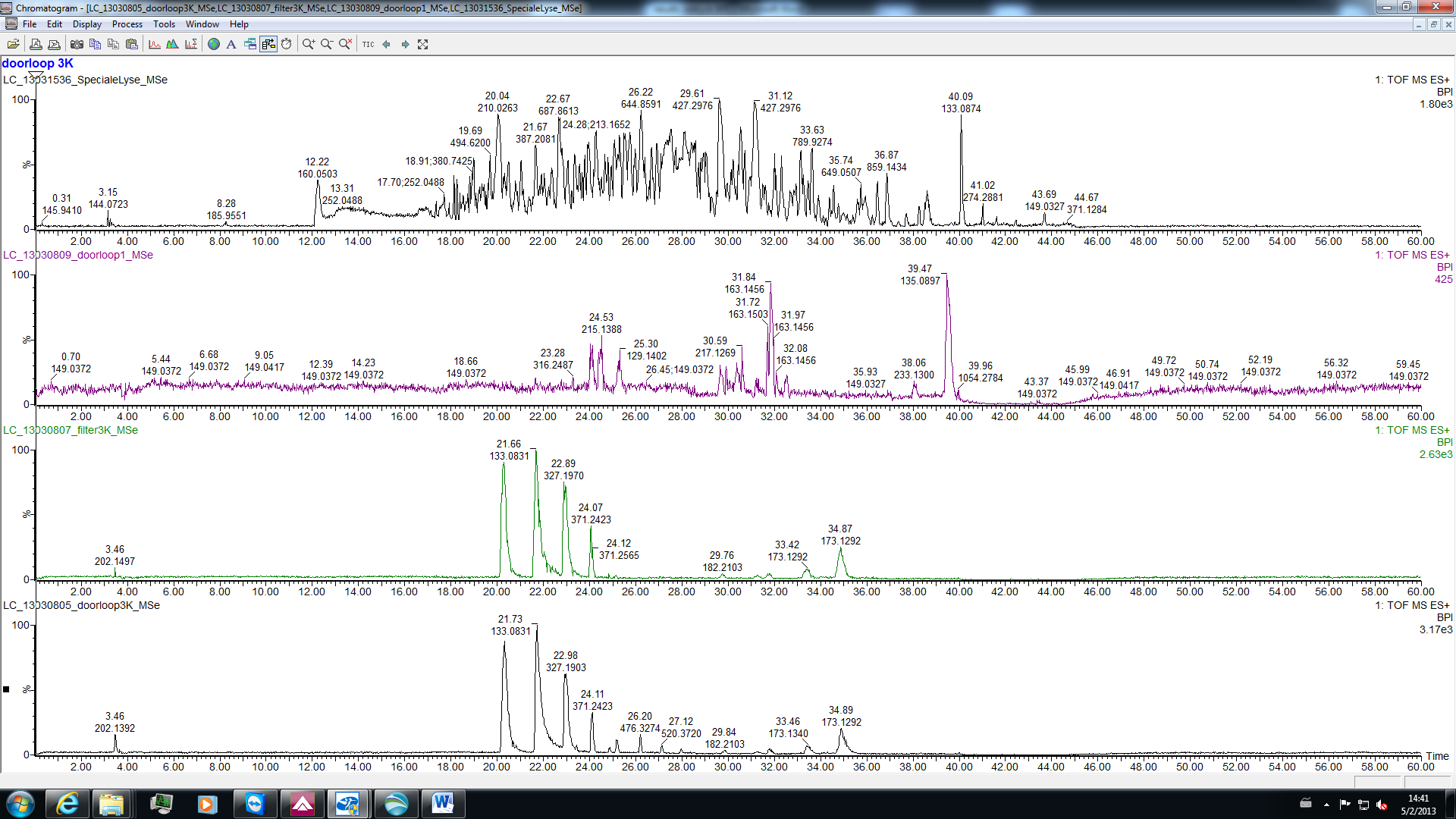 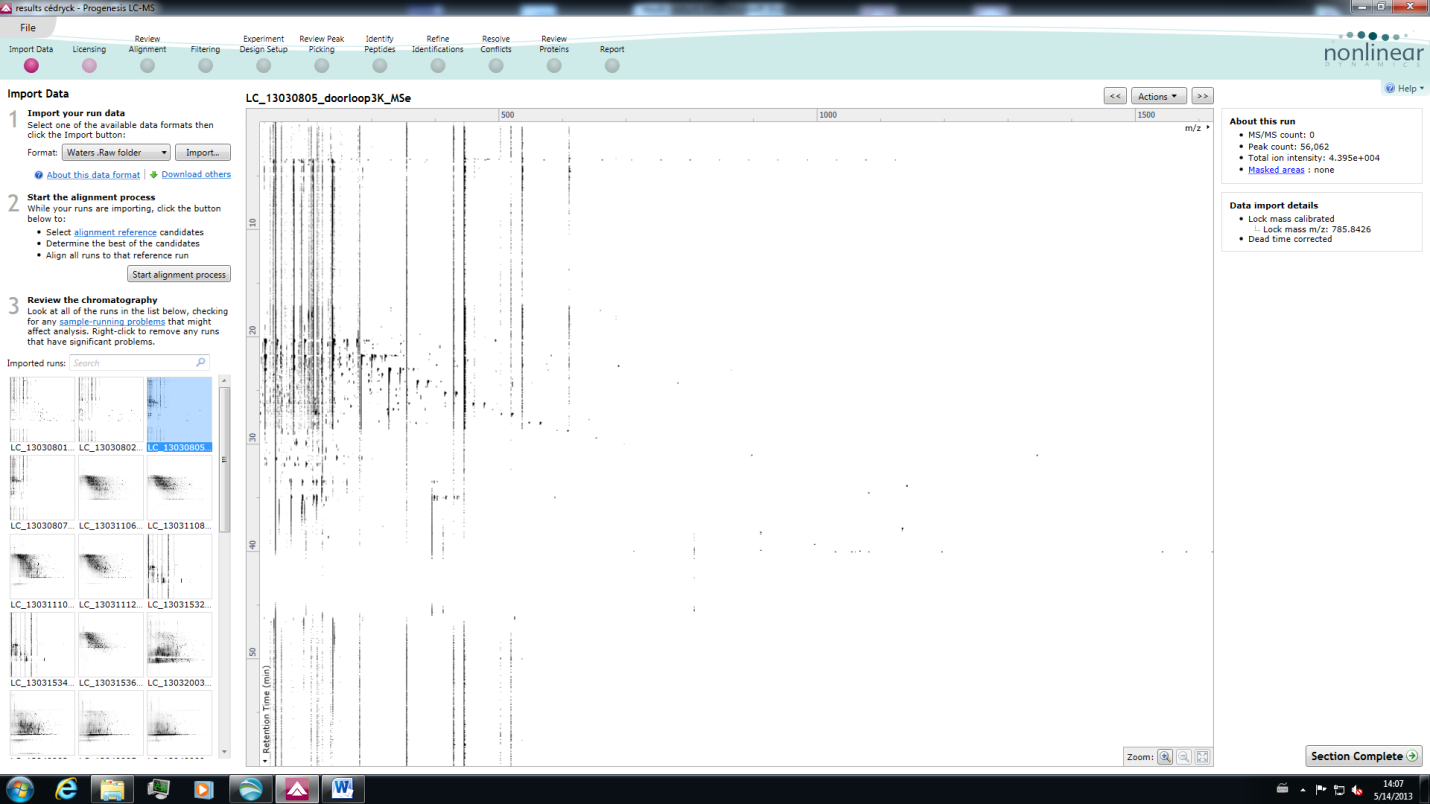 12
Resultaten
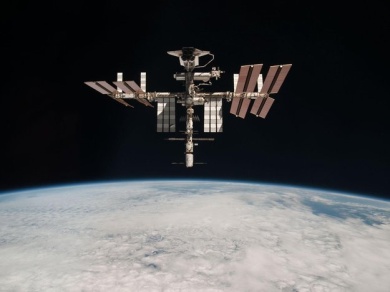 Testen van lysebuffer zonder (thio)ureum
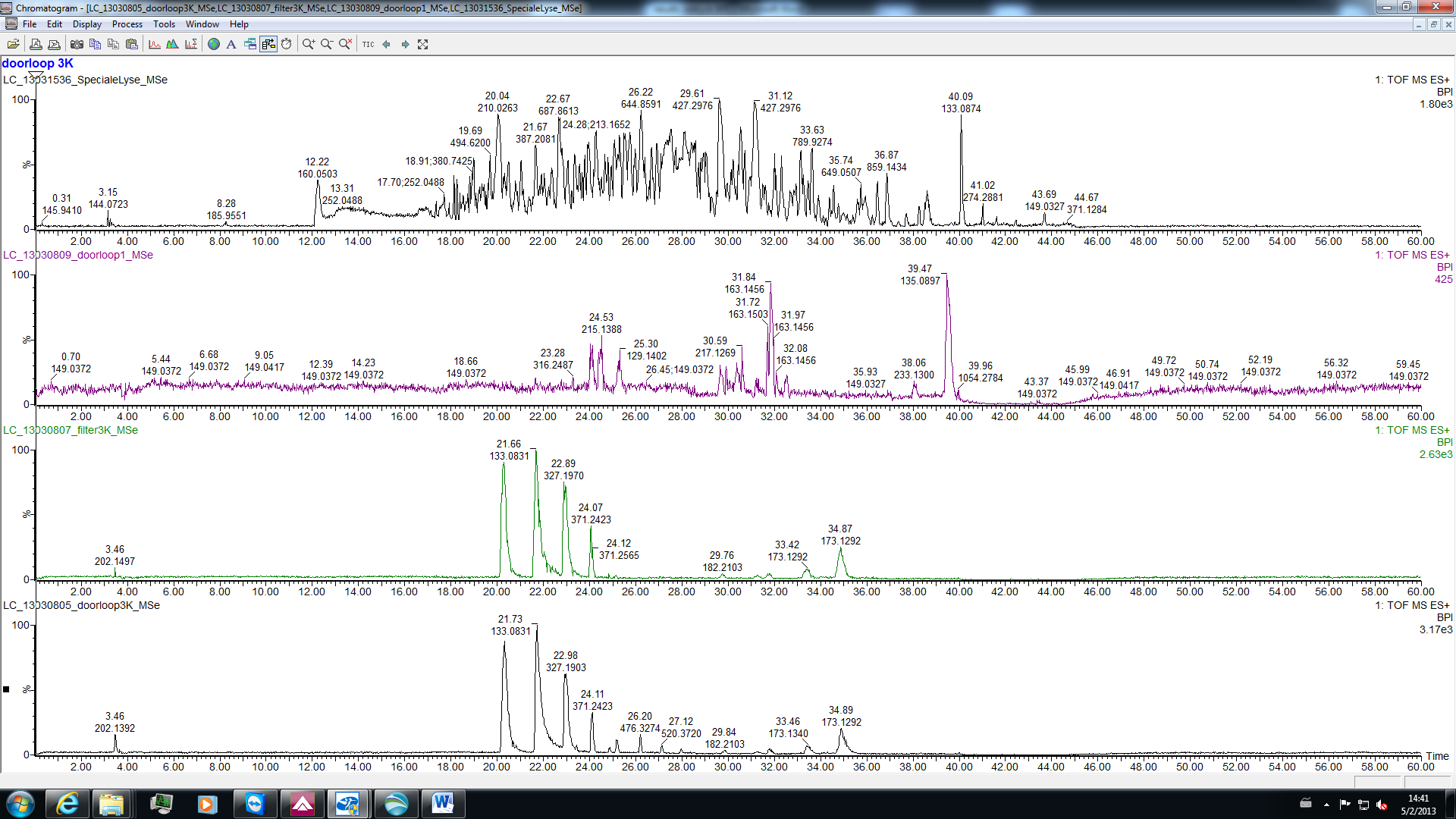 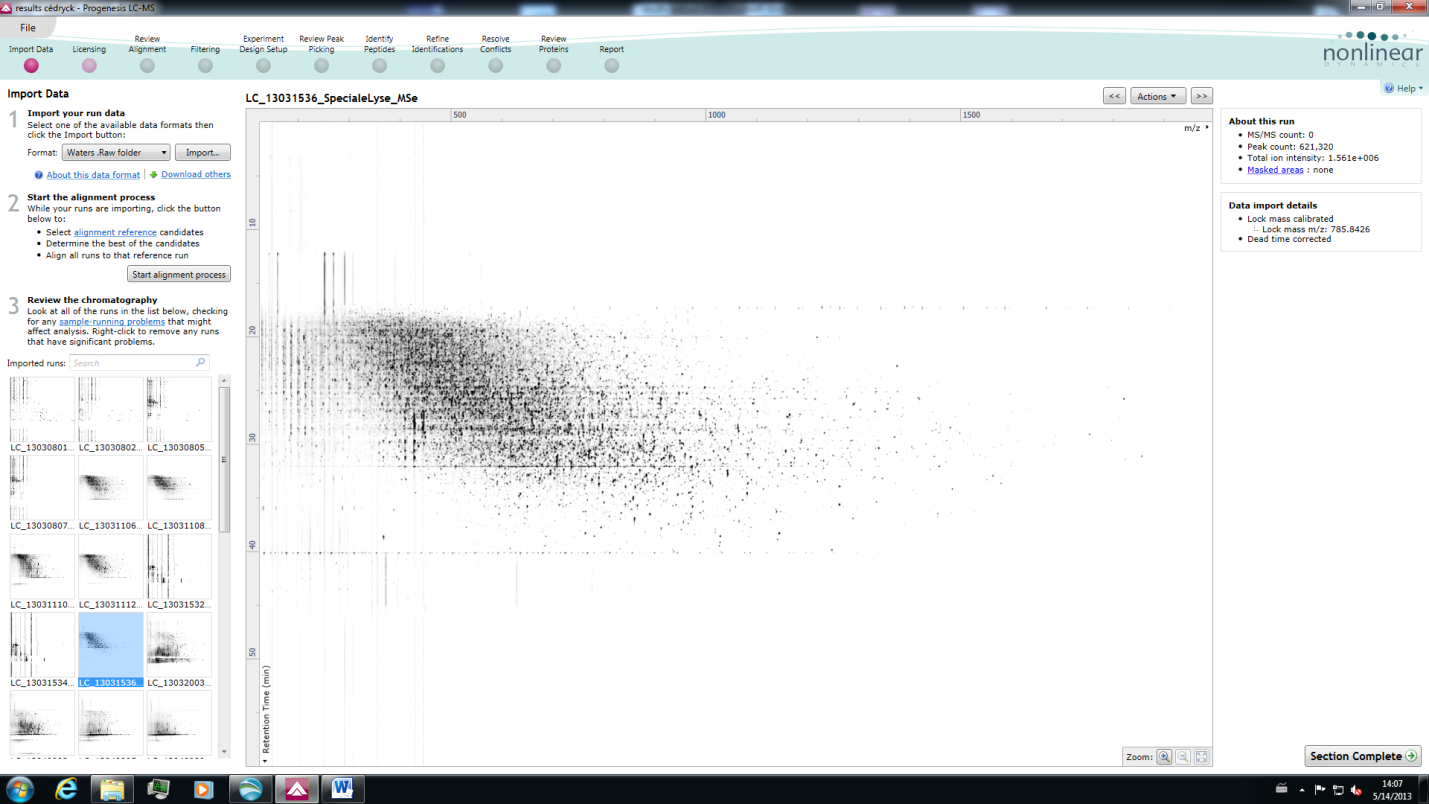 13
Resultaten
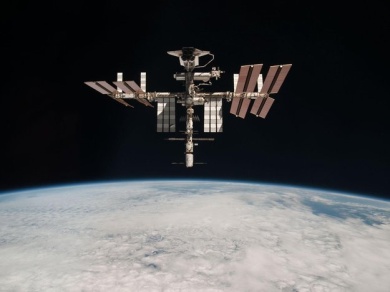 Extractie 6
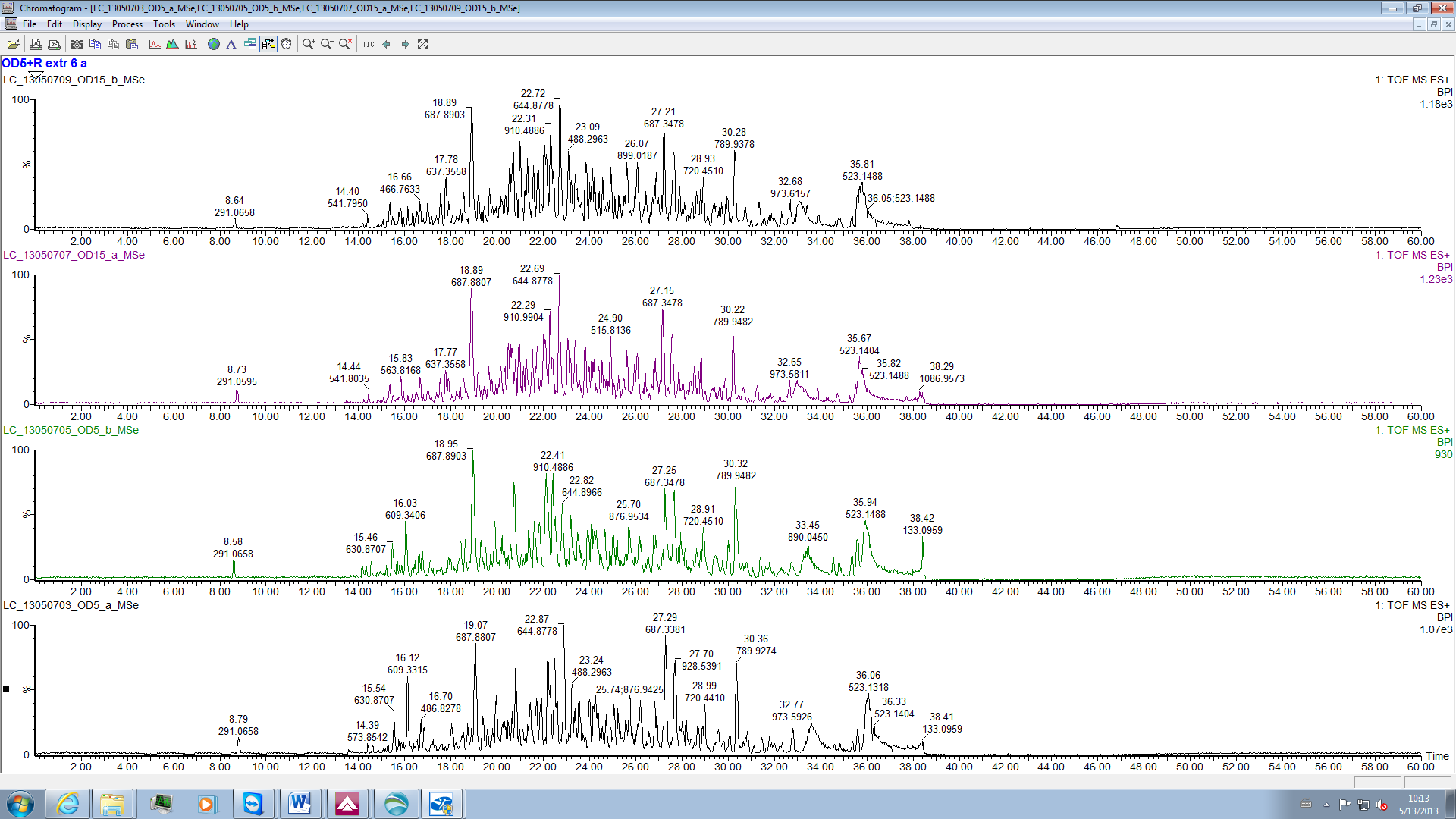 14
Resultaten
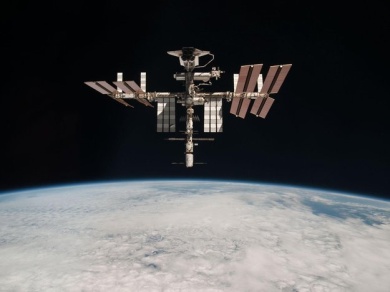 Extractie 6
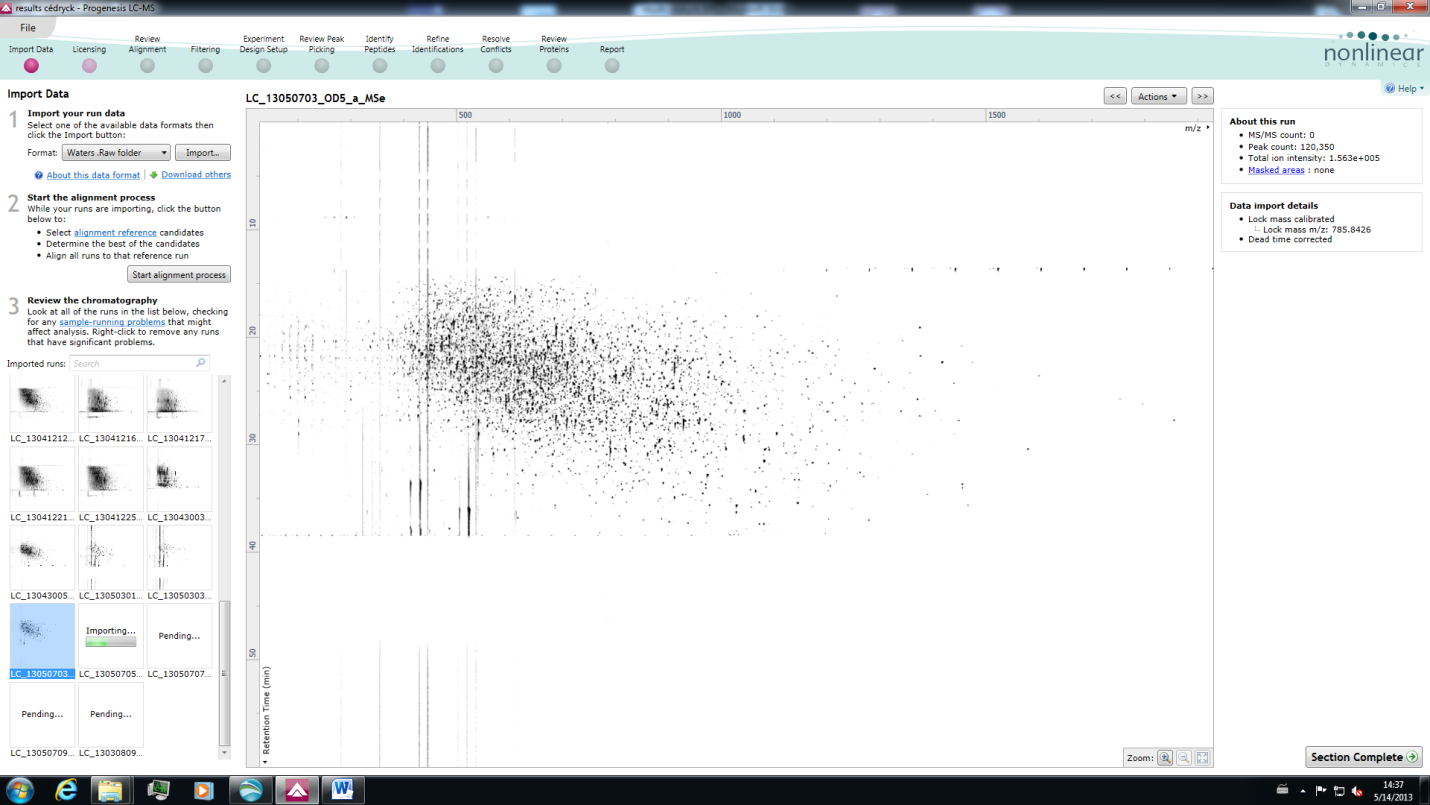 15
Discussie
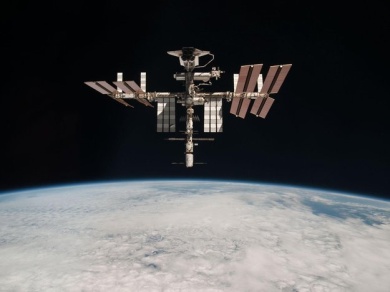 RNAlater niet voor- of nadelig
Acetonprecipitatie zorgt voor contaminatie
Lysebuffer hoeft geen (thio)ureum te bevatten
Filters moeten voorgewassen worden

Eppendorf® epjes
Single-use producten

‘Flushen’ van LC-MS
16
Besluit
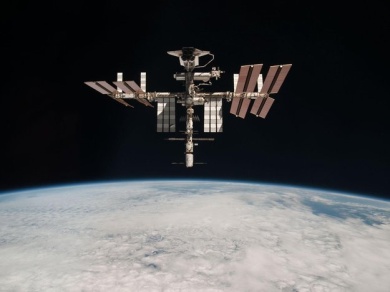 Proteïne extractie protocol staat nog niet volledig op punt
Meer testen zijn vereist

Proteïnen vergelijken van stalen in micrograviteit en gewone graviteit
Effect van micrograviteit
17
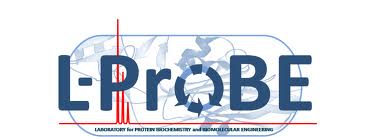 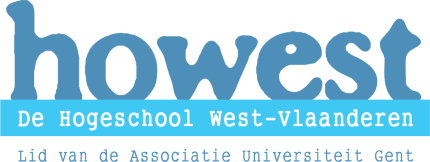 Analyse van Saccharomyces cerevisiae opgegroeid in micrograviteit: optimalisatie van proteïne extractie
Bachelorproef
Academiejaar 2012-2013
Cédryck Pauwels
FBT
Simulatie micrograviteit
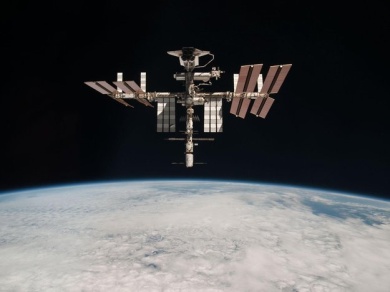 Micrograviteit op aarde moet gesimuleerd worden
2 manieren:
Rotary Cell Culture System


Random Positioning Machine
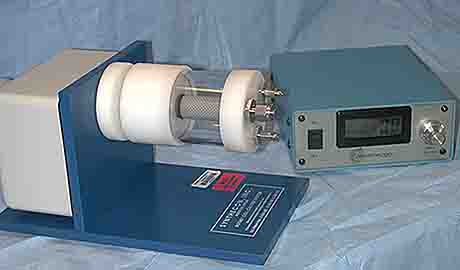 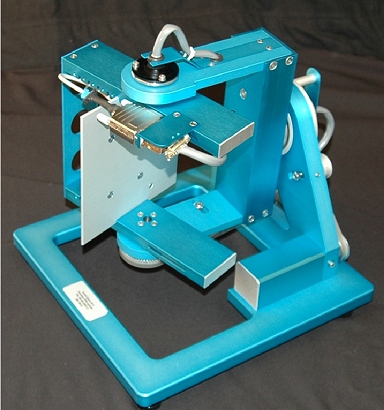 19
Relatie tussen experimenten
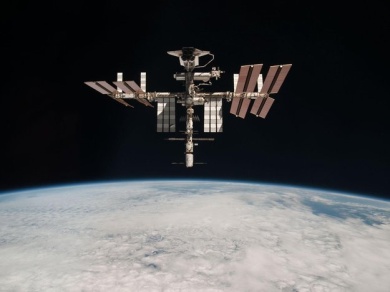 Referentiepunt nodig voor parallelle experimenten (zelfde hoeveelheid)
Vergelijking tussen verschillende fasen van metabolisme (kwantitatieve analyse)
20
Technieken
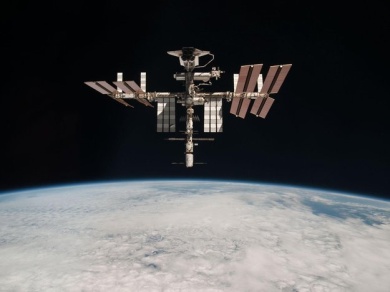 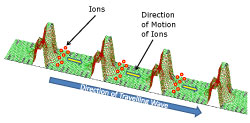 ‘T-Wave™ Ion Guide’ en potentiaalgolf
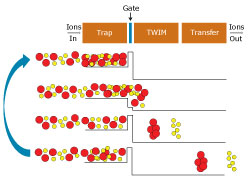 TriWave
21
Technieken
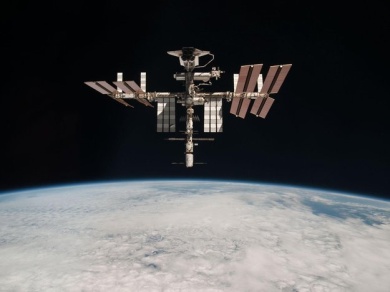 Matrix-assisted laser desorption/ionization - time-of-flight massaspectrometrie (MALDI-TOF/TOF)
Tandem massaspectrometers
MALDI-plaat + matrix
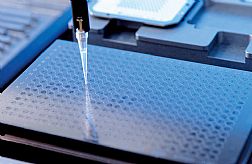 22